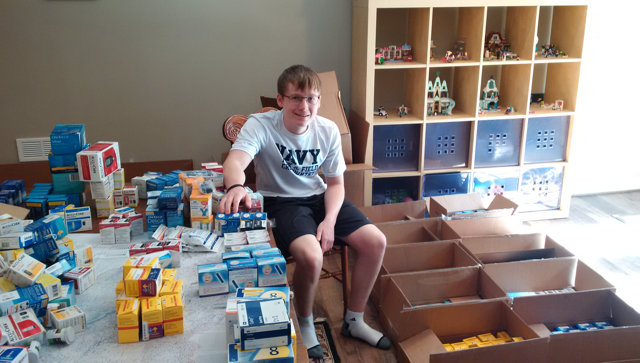 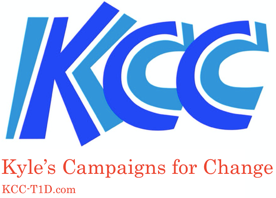 South Sudan Diabetes Mellitus Project
Training of Trainers

Saving Type-1 Diabetic (T1D) Children in Sudan & South Sudan

Kyle Thaller
August  17, 2019
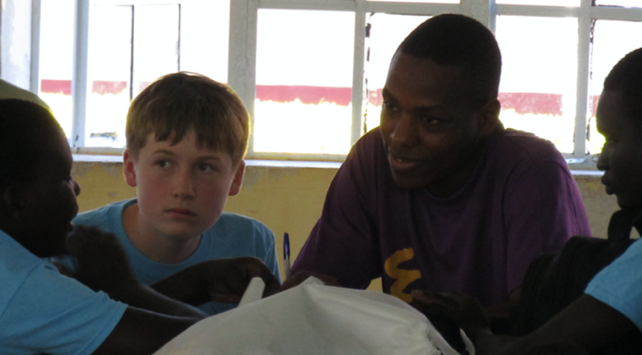 Malaria, flu, diseases mask T1D symptoms, and so the T1D child is never diagnosed . . . and 100% die.
1
8-19-2019
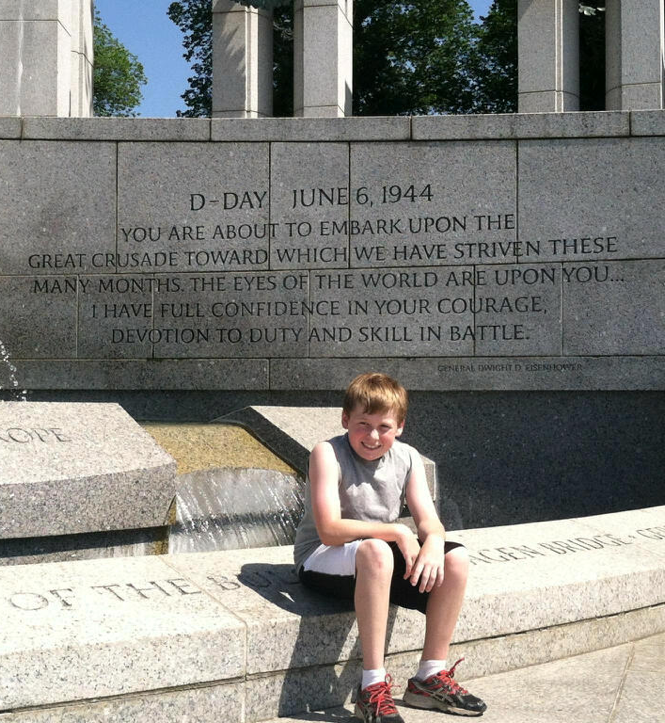 Who is Kyle?What is KCC?Why Sudan & S. Sudan?
Kyle Thaller
11th grade and 16 years old
Diagnosed with Type-1 Diabetes on April 27, 2015
Navy SEAL & Naval Academy not possible
Crying for days; Then inspired by S. Hawking
What are we without our dreams?
Formed Kyle’s Campaigns for Change (KCC) in 2016

Goal of KCC: Saving Lives By Never Giving Up
So….  This KCC project involves diabetes (an enormous world problem) in Sudan and South Sudan (among world’s most challenging regions).
8-19-2019
2
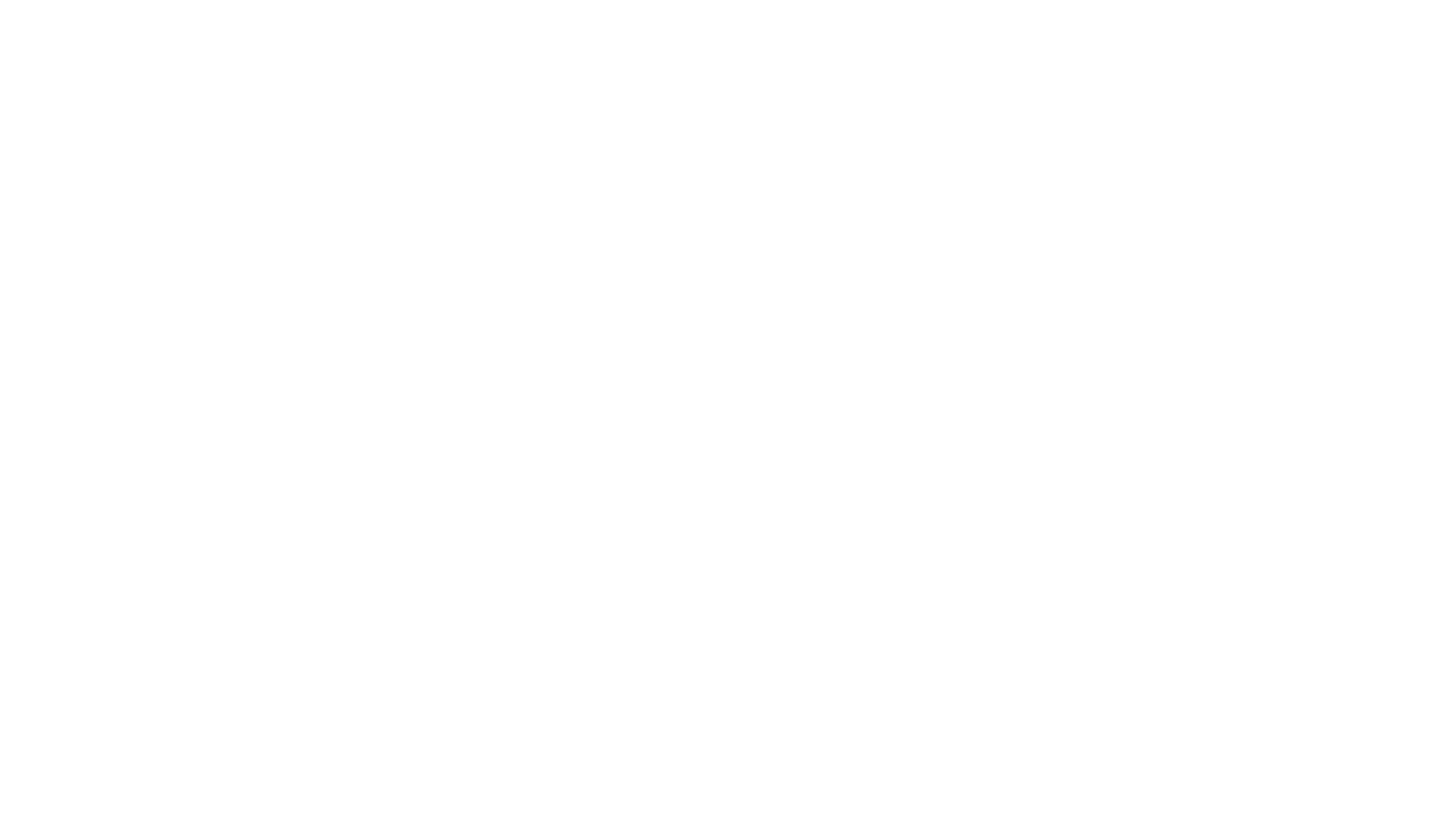 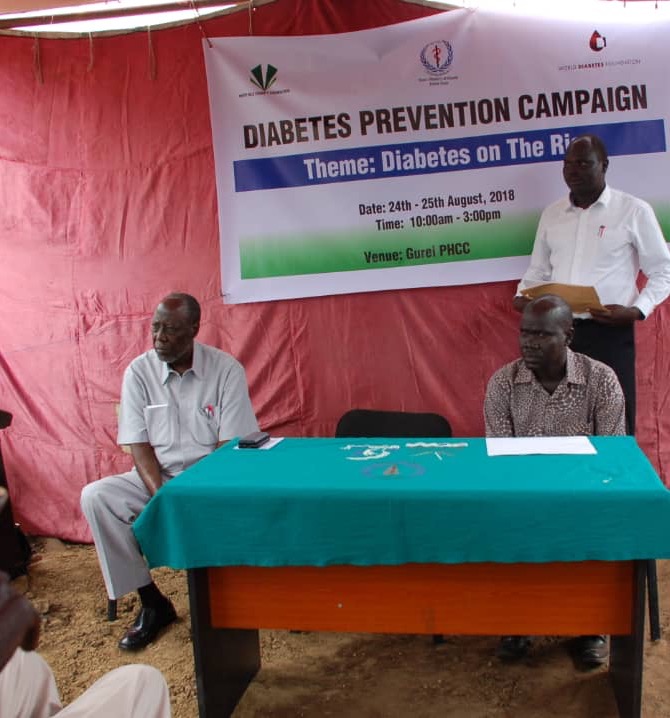 Overall Objective
Save lives and improve lifestyle of people afflicted with diabetes

Test all sick children and adults in South Sudan and in rural areas of Sudan for T1D
Random (non-fasting Blood Glucose) > 200 mg/DL 

KCC has figured out how to do this with minimal financial support!
8-19-2019
3
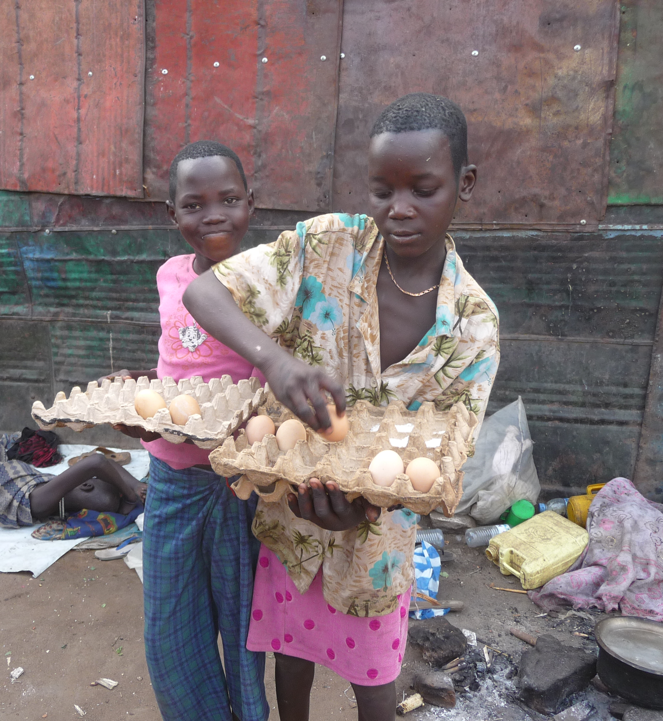 What is Diabetes?
Poorly or uncontrolled blood glucose
Type-2 (T2D); Pancreas produces insulin, but cannot keep up with body’s demands
Amputations, blindness, death after decades
Caused by lifestyle (obesity, sedentary, etc.)
Type-1 (T1D); Immune system kills pancreas beta cells in error, and so insulin production stops
Guaranteed death within days of full diagnosis unless treated
Caused by genetics; Lifestyle not a factor
4
8-19-2019
Type-2 Diabetes: World Pandemic
United States
Nearly 25% of all adults in U.S. have diabetes
1985: 30 million people in the world have diabetes
2040: 650+ million people
80% of T2D’s are in developing world where healthcare is a challenge

Africa
65%+ of diabetics are not even diagnosed
T2D is worse than rest of world
Explosive increase circa 2030 as westernized-style lifestyles evolve
8-19-2019
5
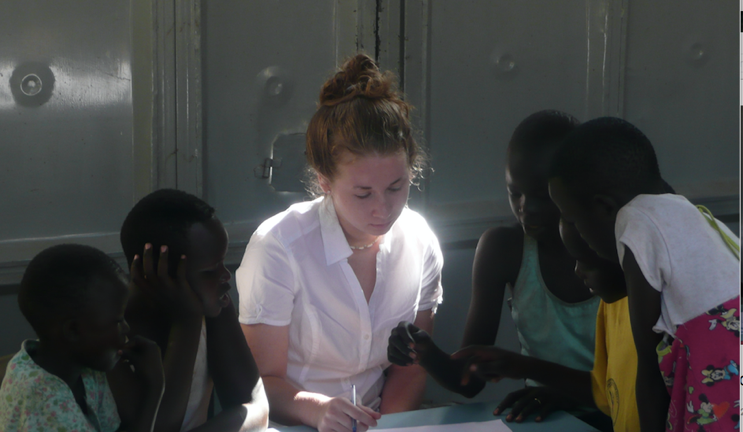 Genetically based
Not related to lifestyle
.05% to .1% of population & growing exponentially

60-70% afflicted when 2-20 years old.
Age 14 most common

100% fatal without treatment within 5 days once fully diagnosed
Full onset in 2-12 months
Type-1 Diabetes: Silent and Guaranteed Killer
6
8-19-2019
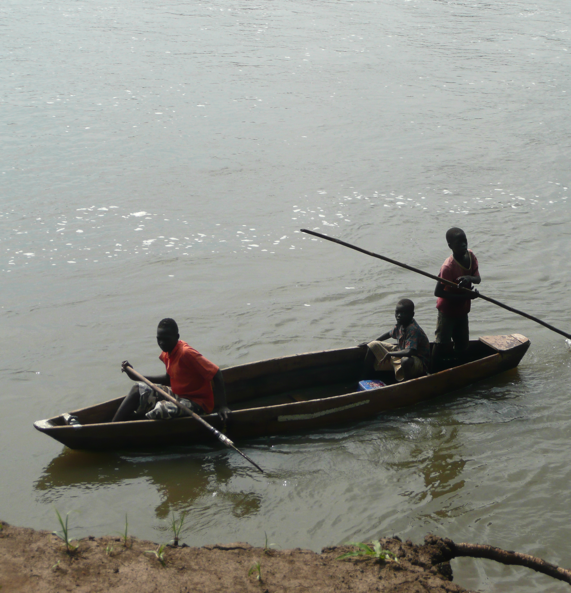 "Lost” T1D  Boys (& Girls) of S. Sudan
1,000+ children in South Sudan and rural areas of Sudan die of T1D annually  . . . without ever knowing that they have T1D
T1D takes 2-12 months to fully present itself.
Pancreas sporadically works, and then fails
My own personal symptoms took about 12 months

T1D is a silent killer, and these “Lost” children will never know . . . Unless diagnosed.
7
8-19-2019
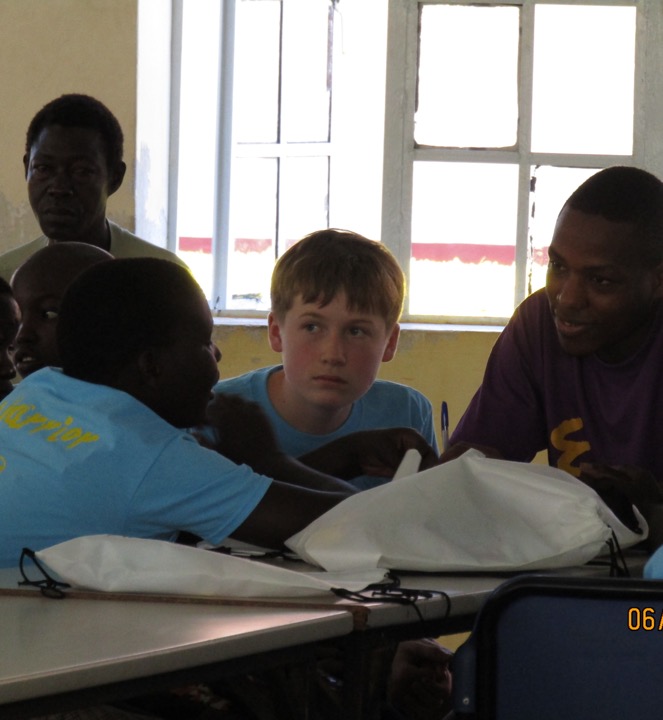 Understanding Diabetes Sets the Stage for this KCC Project
Diagnosis is key for both T1D and T2D
Malaria, flu and other diseases can mask symptoms
Special . . . yet simple equipment needed for diagnosis

Test everybody who is sick
8-19-2019
8
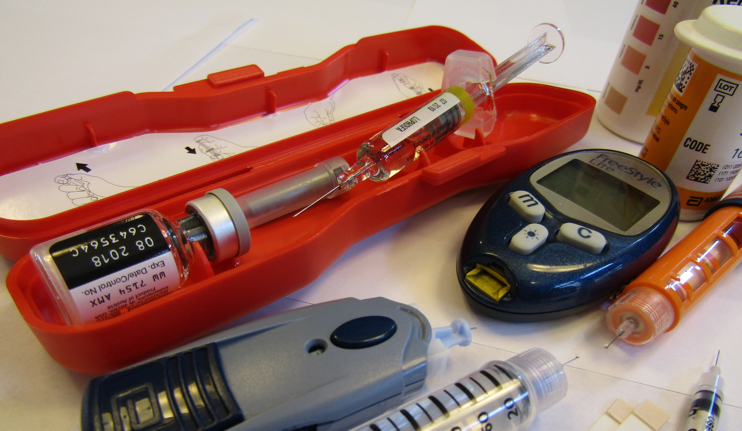 Diagnosis
T1D and T2D diagnosis are identical.
Glucose Monitors , Test strips & Lancets to draw blood
Random Blood Glucose > 200 mg/DL

Treatment
T1D (to stay alive)
Insulin injections (≈ 1-8 times/day)
T2D (to lengthen lifespan)
Diet, exercise, loose weight, stop smoking, etc.
More extreme cases require T2D pills or insulin (akin to T1D)

DIAGNOSIS IS THE KEY
Diabetes Diagnosis and Treatment
8-19-2019
9
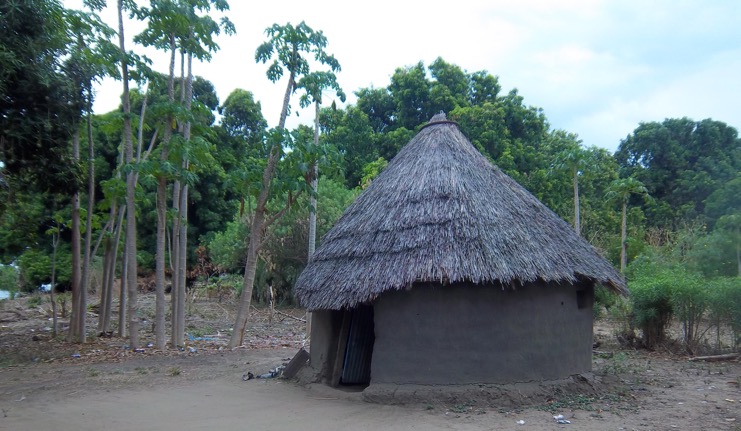 Three decades of civil war and conflict have left South Sudan's education systems and infrastructure devastated
Nearly 10 million people displaced
3+ million people killed
Country is almost 10% the size of the USA.
Only 200 miles of paved roads
One bridge over the Nile in entire country
Healthcare nearly non-existent in countryside
South Sudan Infrastructure is Enormously Challenging
8-19-2019
10
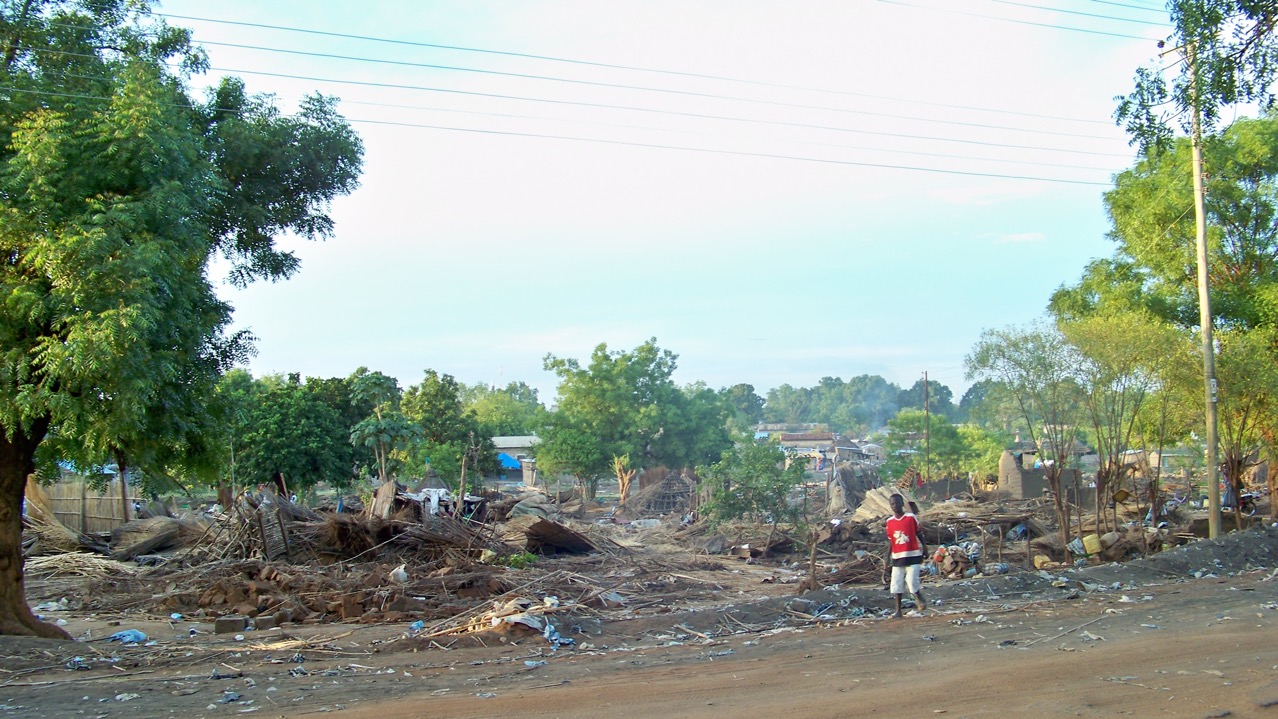 Average supplies’ cost
 T1D care in the U.S.: $7,500 - $15,000 per year
T1D care in Sudan & South Sudan: $300-$500/year
T2D care in Sudan & South Sudan: $175/year

Income
South Sudan's average income
Good job: about $1,000/year
Average job: commonly < 50$ per year




Without our help . . . T1D in South Sudan and in rural areas of Sudan is a death sentence
Cost of Medical Supplies
8-19-2019
11
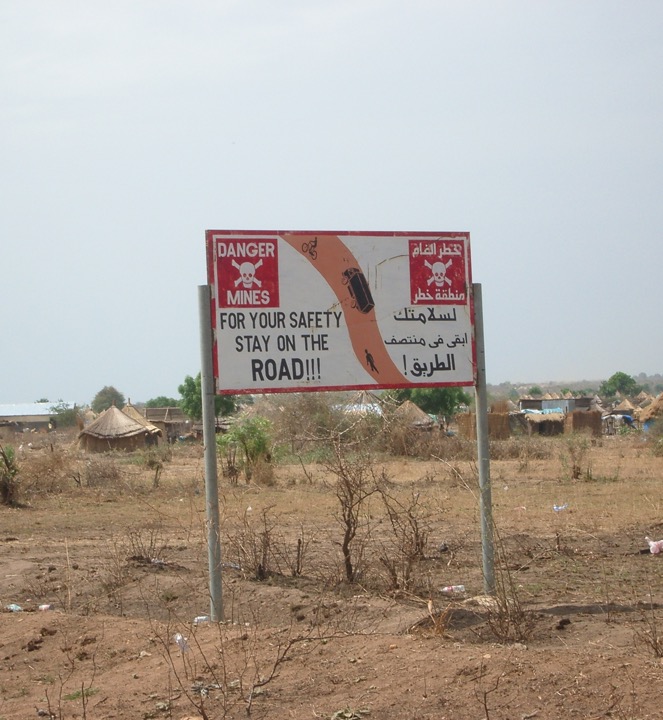 So where is the innovation? Expired Test Strips!
Hundreds of millions of strips annually re-sold on the multi-billion $$ secondary market by hundreds of on-line firms
Test Strips expire quickly (12-18 months)
Short lifespan imposed by strip manufacturers
Typically work fine for 2-4 more years, and theoretically 10+ years post-expiration
At failure, degradation is gradual and not dramatic.
Once expired, test strips cannot be legally sold or resold. They are officially “worthless”

Since key objective is to see if a person has sky-high blood glucose . . . expired test strips are ideal for initial diagnosis

Since strips are “worthless, . . . KCC can/will obtain millions of expired strips. . . for free!
8-19-2019
12
Tactical Objectives
Support T1D’s and T2D’s via existing clinics
Malakia and Gurei clinics in Juba, South Sudan
New clinics in Juba, South Sudan
Sudanese Diabetes Association; Khartoum, Sudan
Nuba Mountains hospital
Visit South Sudan; Meet with patients, officials, healthcare professionals

Ensure insulin support via Insulin for Life is continued. THIS IS CRITICAL!

Solicit funding and support
Pharma companies in Khartoum and in USA
Businessmen in Khartoum and in USA
Leverage relationships with JDRF and Insulin for Life (IFL)
Prominent and socially motivated (impact) venture capitalists and executives

Media Campaigns
Keynote speeches and presentations
Middle East Broadcasting Network (MBN) documentary
Meetings with congressmen, ambassadors & executives
Strip resellers as partners; links from other websites
13
8-19-2019
Current Status
250,000 strips collected and donated
100 meters collected and donated
Media is Ramping Up
Keynote speech
Congressman Mtg and Ambassador meetings
Department of State representative to 2-week global leadership program
Middle East Broadcasting (MBN) documentary in arabic
Indefinite insulin support via Insulin for Life (IFL) for Malakia Diabetes Clinic
Visited South Sudan – August 2019
Hand delivered 200,000 strips and 3,000 ml of insulin in August 2019
8-19-2019
14
Critical Next Steps
Assist the Malakia Clinic
Ensure insulin via IFL is continued.
Refrigeration for insulin
Electrical Power
Cold Chain??

Find/Diagnose Missing T1D’s
Screening of all sick children in Juba using strips
---------------------------------------------------------------------------------------------------
Fund Raising
Individual and Corporate donors
On-line via website

Logistical 
Refine ability to ship into Sudan and South Sudan w/o customs issues

Medical Supplies
Continue to obtain free insulin, strips and meters

Media
MBN (Middle East Broadcasting Network) doing documentary on Kyle and KCC
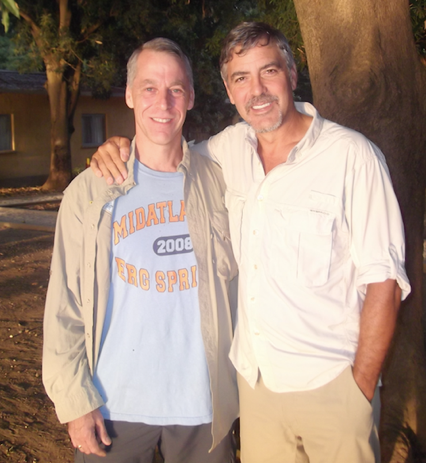 George Clooney and my Dad are long-term supporter of the people of South Sudan
8-19-2019
15
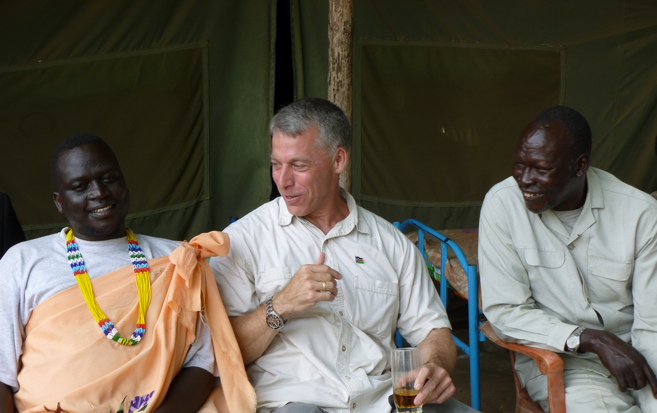 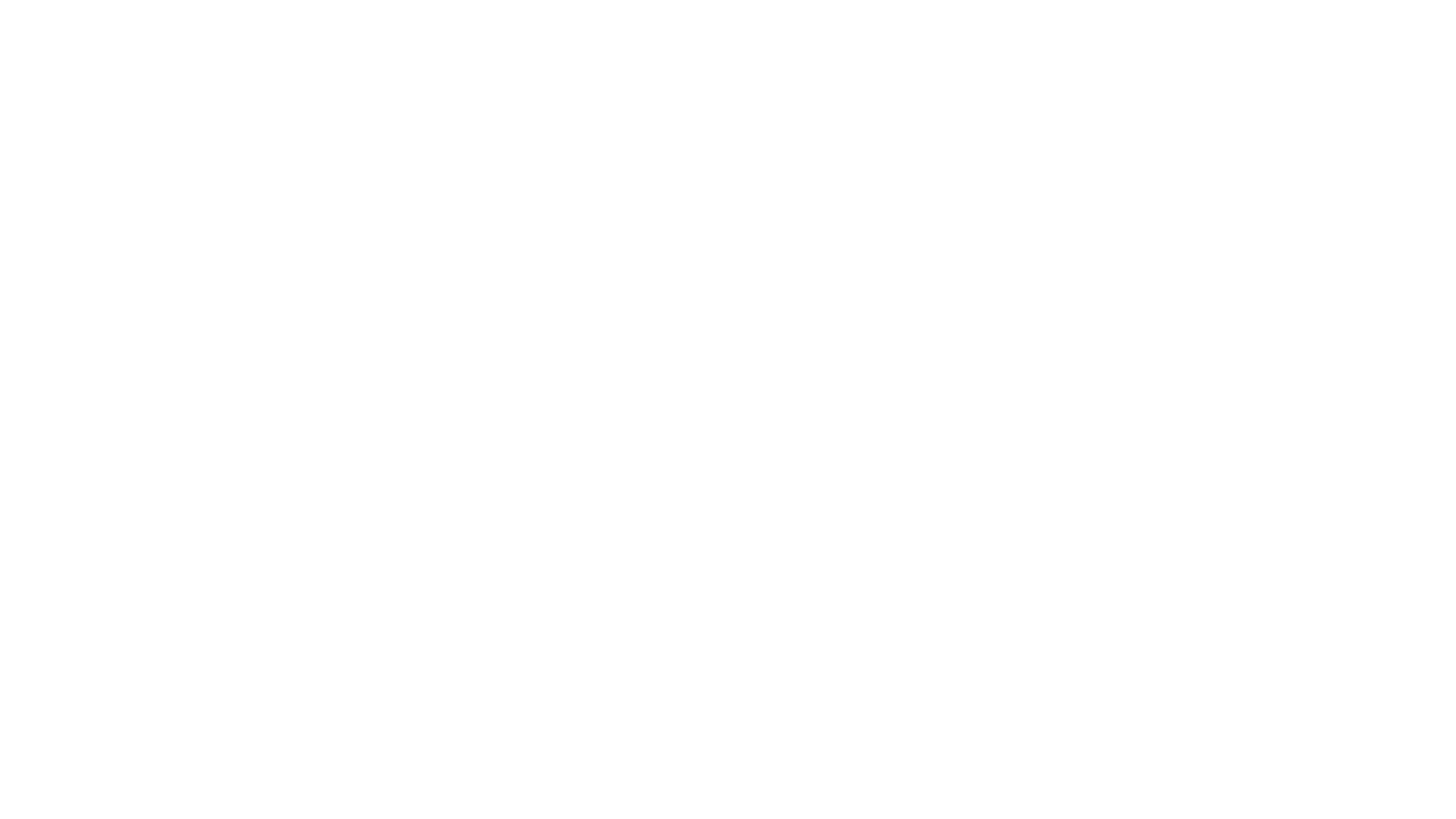 How to help?
Network and Share Ideas
KCC.T1D@gmail.com
Mark.thaller@gmail.com
Stay in touch . . . Please!

SAVE LIVES BY NEVER GIVING UP
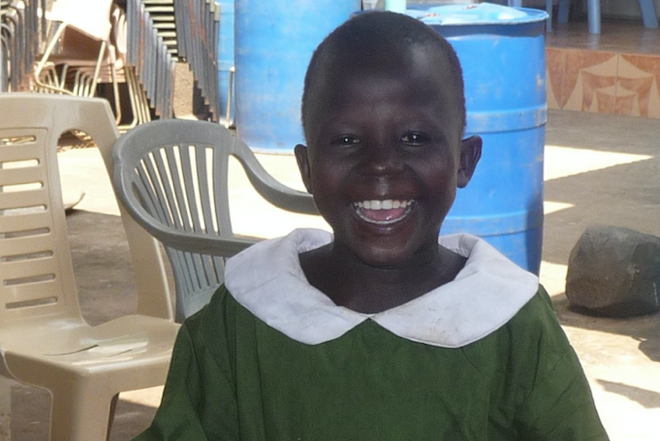 8-19-2019
16
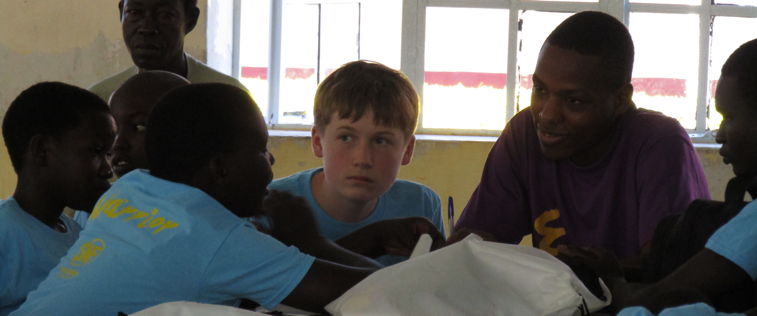 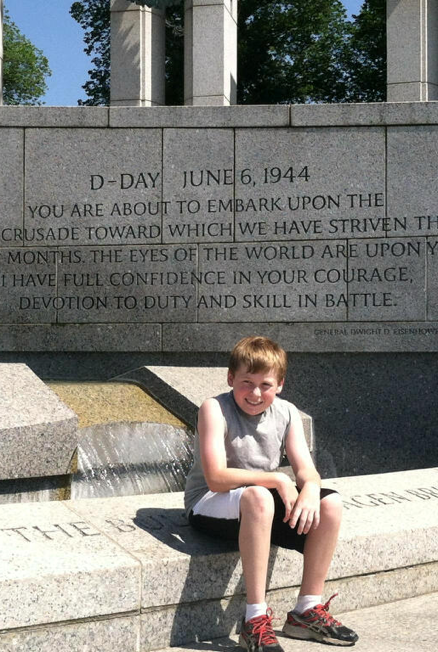 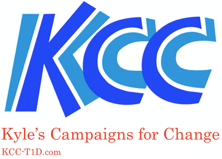 Thank You!
8-19-2019
17
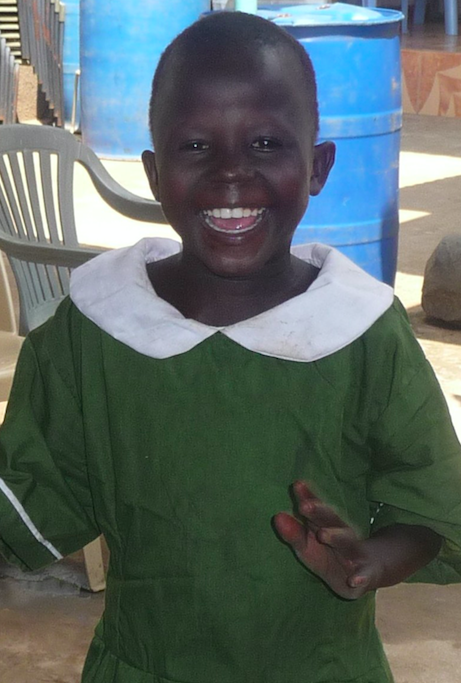 References
Ali, A., Zha L. (November, 2018). Knowledge of type 2 diabetes mellitus and adherence to management guidelines: a cross-sectional study in Juba, South Sudan. South Sudan Medical Journal, Retrieved from http://www.southsudanmedicaljournal.com/archive/november-2018/knowledge-of-type-2-diabetes-mellitus-and-adherence-to-management-guidelines-a-cross-sectional-study-in-juba-south-sudan.html
Azevedo, M. (2008). Diabetes in Sub-Saharan Africa: Kenya, Mali, Mozambique, Nigeria, South Africa and Zambia. International Journal of Diabetes in Developing Countries, 28(4), 101-108. Retrieved from https://www.ncbi.nlm.nih.gov/pmc/articles/PMC2822152/
Cham, M., Machuny, M., Manot, D., Riek, Y., Gok, M., Abraham, O., et. al. (2017, December). What is the prevalence of Diabetes Mellitus in Juba City, South Sudan? IJRDO-Journal of Health Sciences and Nursing. Retrieved from https://www.google.com/search?client=firefox-b-1&q=what+is+the+prevalence+of+diabetes+in+juba+city
8-19-2019
18
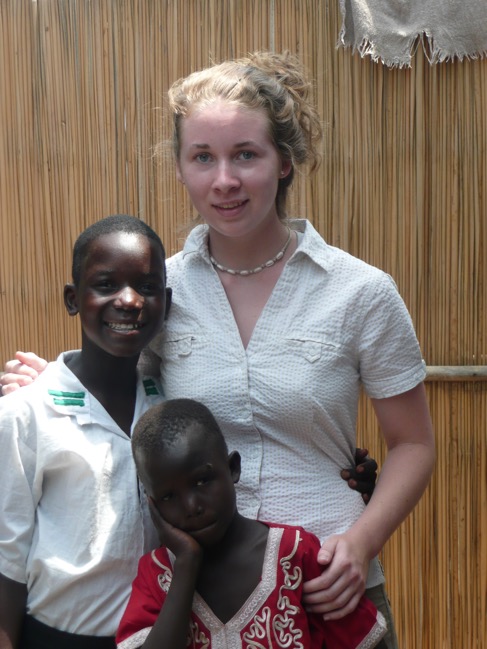 References (continued)
Eliadarous, H. (2017). Exploring the impact of diabetes in Sudan: Out-of-pocket expenditure and social consequences of diabetes on patients and their families. Retrieved from https://openarchive.ki.se/xmlui/handle/10616/45956
Elliot, J. (2017, February 15). America is #1 in diabetes costs. Retrieved from https://www.t1international.com/blog/2017/02/15/america-1-diabetes-costs/
International Insulin Foundation. (n.d.). Diabetes in Sub-Saharan Africa. Retrieved January 6, 2019 from http://www.access2insulin.org/uploads/4/9/1/0/4910107/factsheet.pdf
Mahad, M. (November 25, 2016). Bringing diabetes treatment home. Retrieved from https://www.msf.org/south-sudan-bringing-diabetes-treatment-home
19
8-19-2019
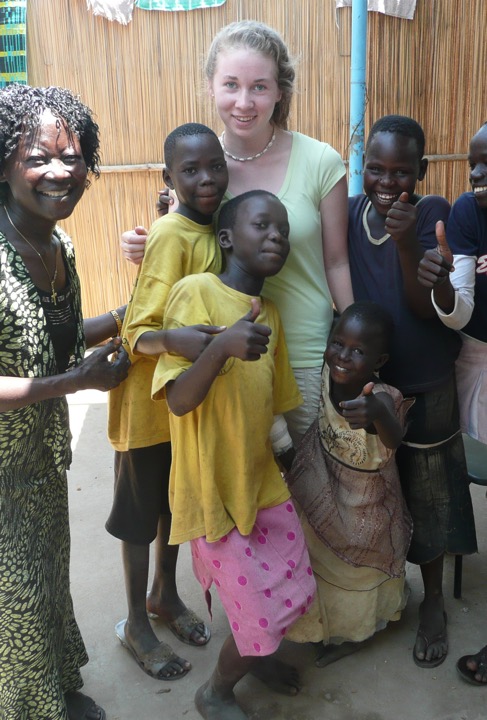 References (continued)
Mednick, S. (June 26, 2018). Suffering in Silence: The Deadly Economic Burden of NCD’s. Retrieved from https://www.devex.com/news/suffering-in-silence-the-deadly-economic-burden-of-ncds-92932
Sawe, B. (2017, April 25). Religious beliefs in South Sudan. Retrieved from https://www.worldatlas.com/articles/religious-beliefs-in-south-sudan.html
Stark, N. (N.D.). My shocking diagnosis out of South Sudan. Retrieved on March 28, 2019 from https://beyondtype1.org/my-shocking-diagnosis-out-of-south-sudan/
World Health Organization (2016). WHO Diabetes Country Profile; South Sudan. Retrieved from https://www.who.int/diabetes/country-profiles/ssd_en.pdf
Yak, C. (N.D.) Diabetes Control in South Sudan WDF13-777. Retrieved on March 28, 2019 from https://www.worlddiabetesfoundation.org/projects/south-sudan-wdf13-777
8-19-2019
20